UNIDO‘s 7th LDC Ministerial Conference
“ Building global partnerships: Enhancing growth and inclusivness in LDCs ”
Session 1 – Partners Dialogue
 “UNIDO’s perspective”
A presentation by Mr. Hiroshi Kuniyoshi
Deputy to the Director General
Context:
Since IPoA in 2011 only two LDCs graduated : Samoa and Equatorial Guinea
Angola and Vanuatu expected to graduate by 2021. 
Only 6 other LDCs  meet 2 of the 3 criteria for the graduation: (Bhutan, Kiribati, Nepal, São Tomé and Príncipe , Solomon Islands and Timor-Leste) 
The IPoA  “aim of enabling half the number of LDCs to meet the criteria for graduation by 2020”
Some of the countries are Small Islands Developing State (SIDS) - especially exposed to climate change shifts and natural disasters
Needs towards sustainable graduation
A new partnership between all relevant development actors needs to be created to effectively:
Accelerate industrialization 
Promote investment & innovation 
Foster renewable energies and cleaner production 
Entrepreneurship development
Strengthen the resilience of LDCs economies in front of economic shocks and disasters
Enhance Trade capacities and competitiveness
To better support LDCs UNIDO developed : UNIDO LDC operational strategy (2011-2020).

Moreover UNIDO’s  revamped its  mandate :
	INCLUSIVE AND SUSTAINABLE INDUSTRIAL DEVELOPMENT (ISID)
Inclusive and Sustainable Industrial Development
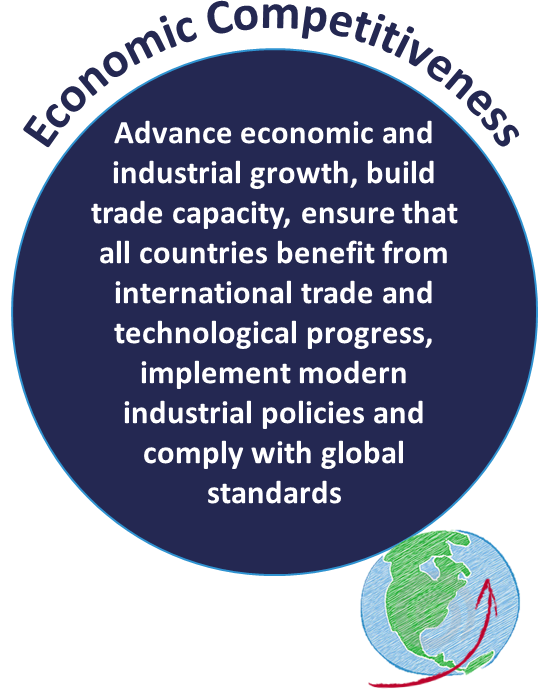 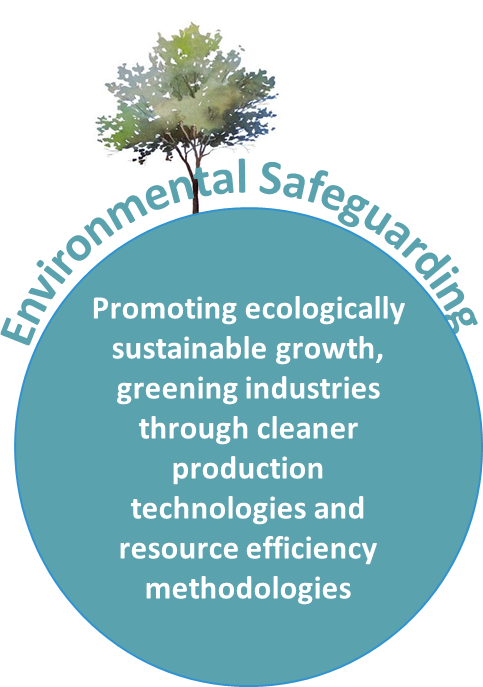 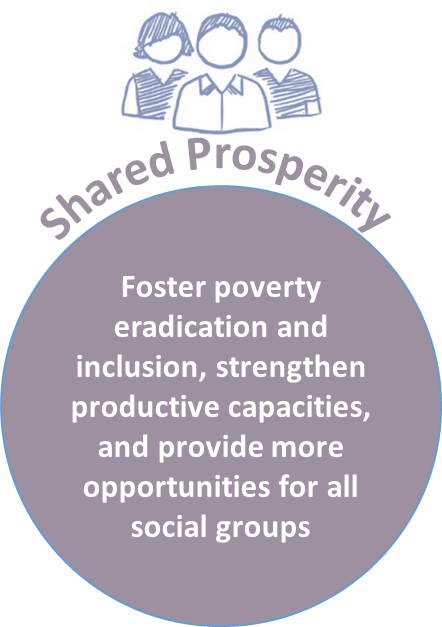 Cross-cutting issues: industrial policy advisory role; South-South and triangular cooperation; gender equality and women's empowerment; etc.
ISID and the IPoA:
ISID as a global priority:
UNIDO’s ISID within the 2030 Development Agenda: 

      SDG 9: “Build resilient infrastructure, promote inclusive and                    sustainable industrialization and foster innovation”

           Industrialization is crucial in reaching other SDGs :
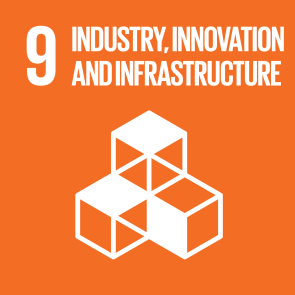 Directly participate to: 
 
Eradicating poverty (SDG 1)
Food security (SDG-2)
Affordable and clean energy (SDG 7)
Decent work and economic growth     (SDG-8)
Climate action ( SDG 13)
Partnership for the goals (SDG 17)


Strongly support : 

Quality education ( SDG 4)
Gender equality (SDG 5); 
Reduce inequalities (SDG 10);
Responsible consumption and Production (SDG 12); 
Sustainable livelihoods (SDG-11)
The pivotal role of partnerships
SDG 17: “revitalize the global partnership for sustainable development”

UNIDO developed a partnership based approach  to mobilize additional resources  from various partners
This approach aims to :
mobilize external partners and additional resources 
extend the impact of UNIDO’s technical cooperation and
accelerate ISID in Member States


To increase its impact on the ground UNIDO developed partnership with :
Governments
Development finance institutions (DFIs)
UN agencies


Multilateral / bilateral development agencies
Civil society 
Private sector
UNIDO Partnership approach : 
Leveraging TC for large scale investment flow
PCP approach –countrywide program  support the government to scale-up best practices
Normal project cycle
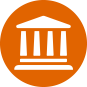 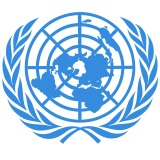 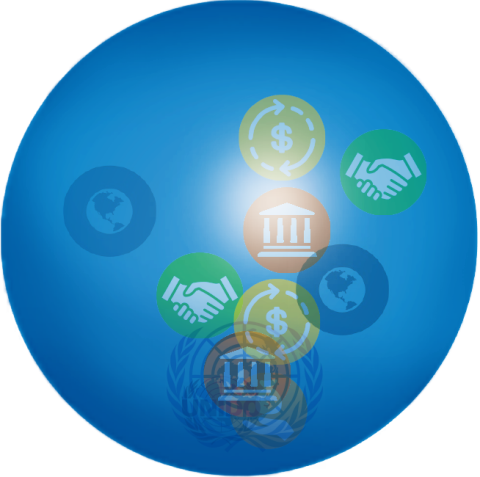 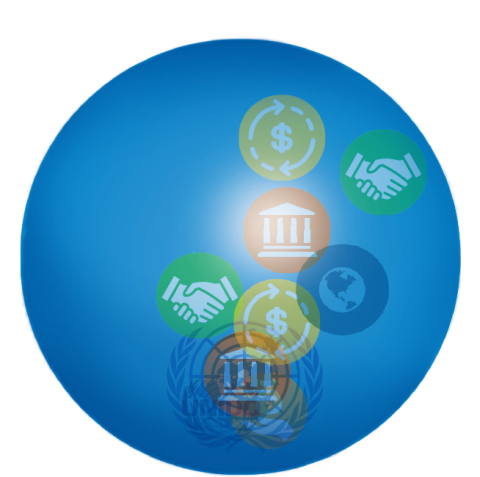 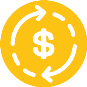 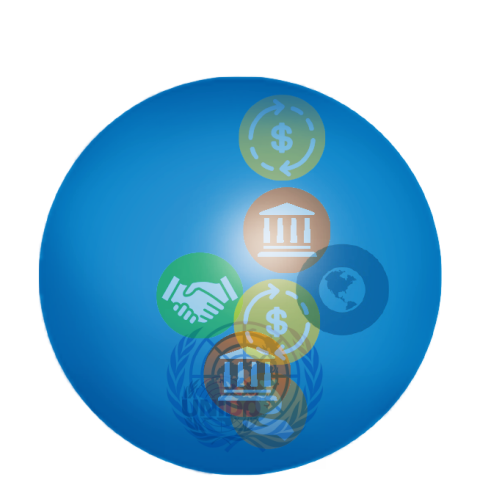 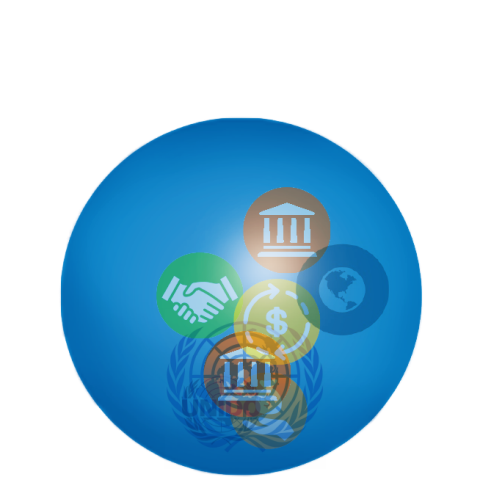 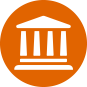 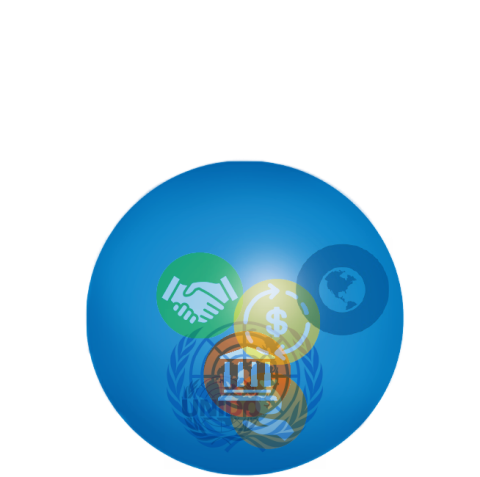 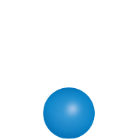 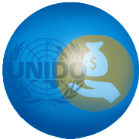 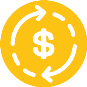 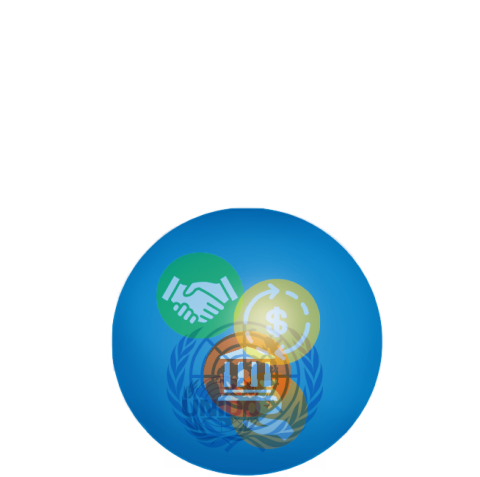 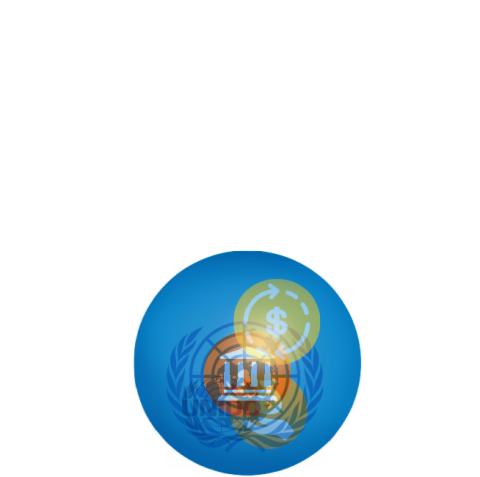 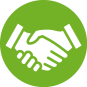 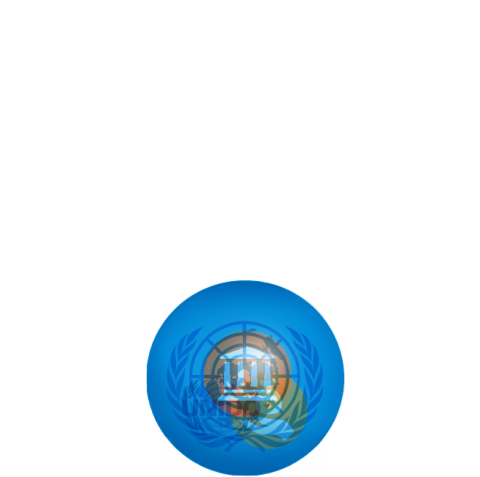 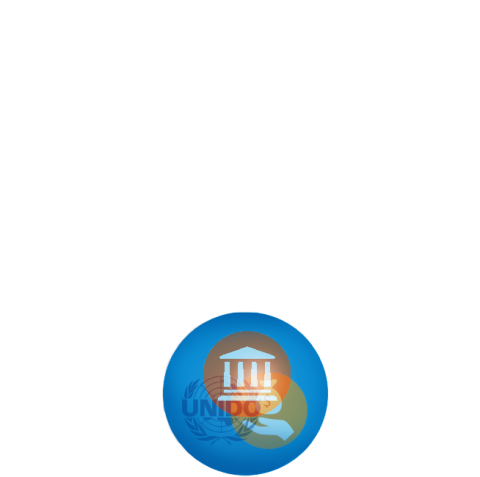 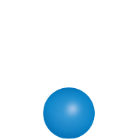 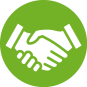 project development /Identification
• 30–50.000$• Resources:UNIDO (seed money)
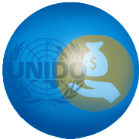 projectprogram /Implementation
• 1–5 Mio.$• Resources:UNIDO, donors (government,public and private partners)
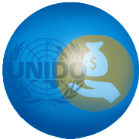 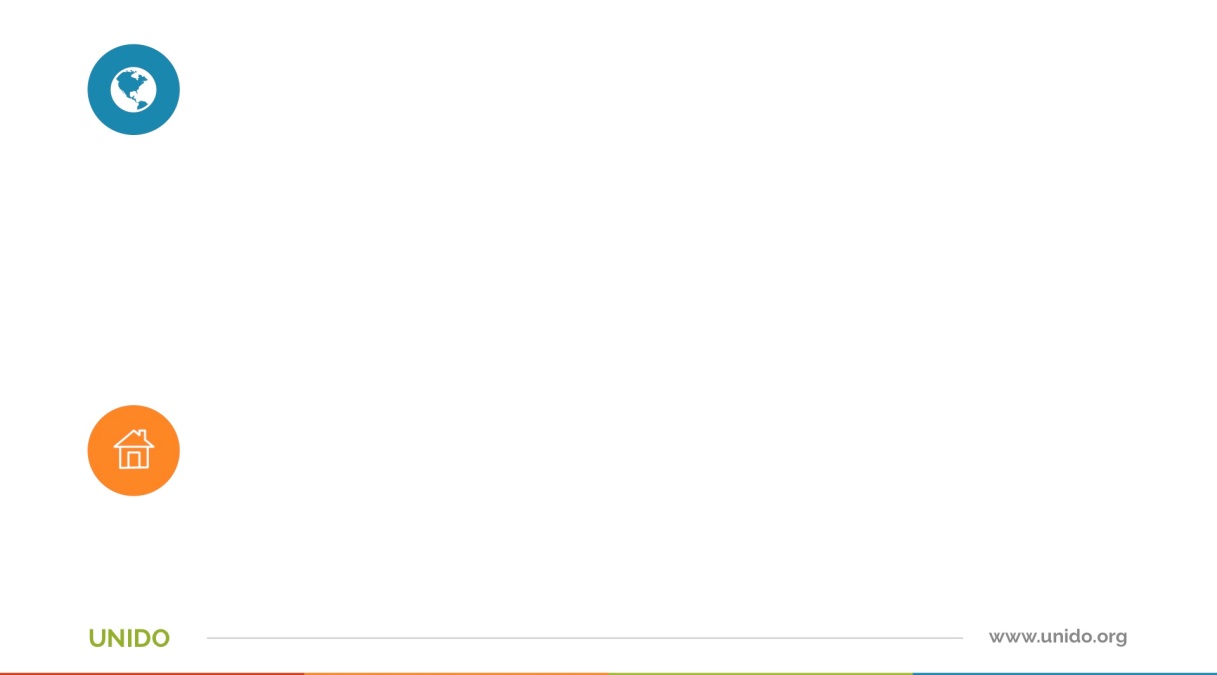 project development /Identification
• 30–50.000$
• Resources:
UNIDO (seed money)
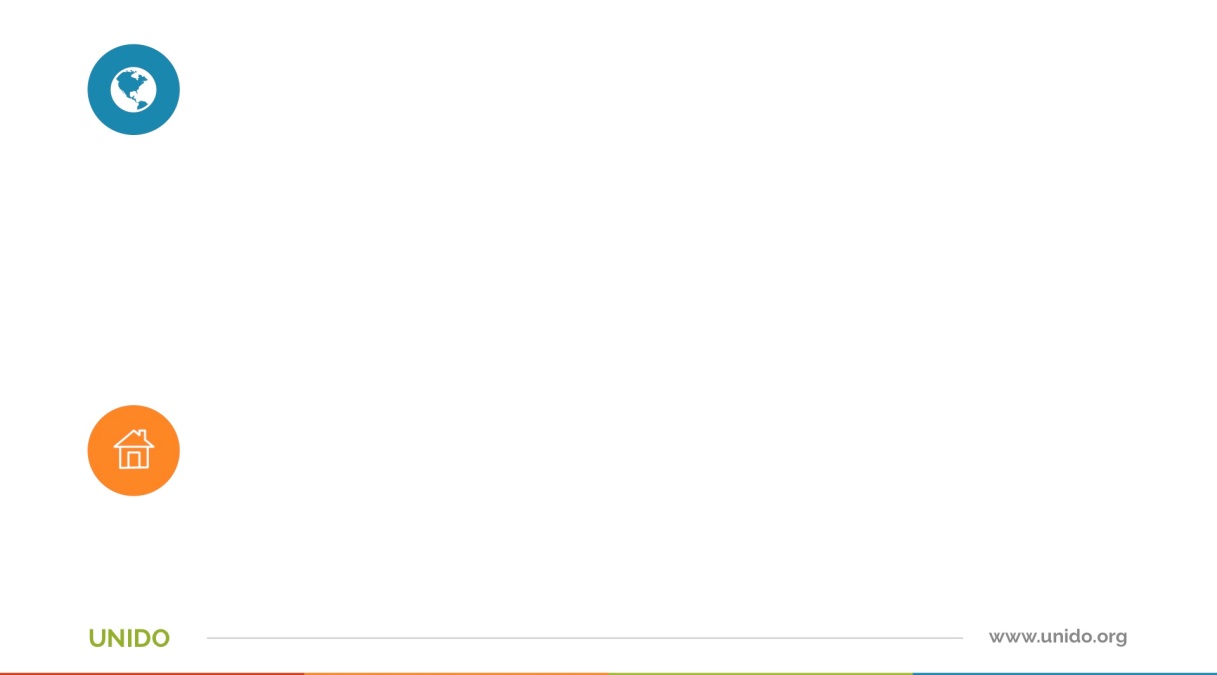 project / program Implementation
• 1–5 Mio.$• Resources:UNIDO, donors (government,public and private partners)
Scaling up best practices / Investment
• 20–400 Mio.$ • Resources:Development finance institutions, UN system, Private sector, bi- and multilateral development partners
The way forward
Further develop synergies between all relevant partners especially the Private Sector in order to harvest the necessary resources and ensure  greater financing  .
Upscale multipartite innovative partnerships  .

Mainstreaming sustainable and inclusive industrialization within National and Regional policies to boost the graduation process
Foster the inclusion of the vulnerable segments of the population, especially youth and women.


.Encourage circular economic production methods to mitigate industrialization’s environmental impacts.
Agree on the 7th LDC declaration to further align and strengthen complementarities between all recent frameworks to ensure growth and inclusiveness for all.
Thank you for your kind attention!
For further information please access:
www.unido.com/ldc2017 
and
https://isid.unido.org/index.html